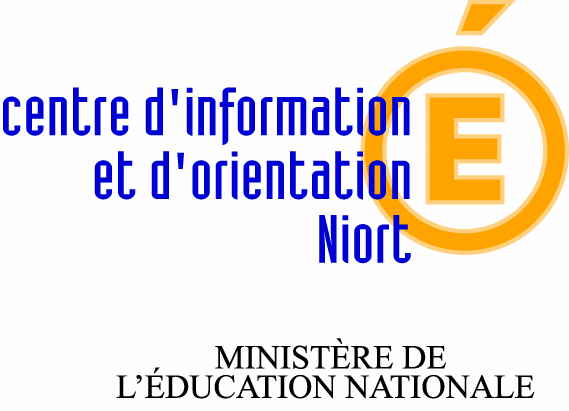 Choisir son orientation 
après la 3ème
L’orientation après la 3ème
LA VOIE PROFESSIONNELLE
Une seconde professionnelle organisée par familles de métiers- choix du bac fin de 2nde pro
métiers de la construction durable, du bâtiment et des travaux publics : 8 bacs
métiers de la gestion administrative, du transport et de la logistique : 3 bacs
métiers de la relation client (commerce, vente, accueil) : 3 bacs
métiers des industries graphiques et de la communication : 3 bacs
métiers des études et de la modélisation numérique du bâtiment : 3 bacs
métiers de l’alimentation : 3 bacs
Métiers de la mer : 4 bacs
métiers de la beauté et du bien-être : 2 bacs
métiers de l’aéronautique : 4 bacs
métiers de l’hôtellerie et de la restauration : 2 bacs
métiers du bois : 3 bacs
métiers du pilotage, d’installations automatisées : 4 bacs
métiers de la maintenance : 6 bacs
métiers de la réalisation de produits mécaniques : 8 bacs
métiers du numérique et de la transition énergétique : 6 bacs

Et quelques spécialités de bacs pro à choisir dès la 3eme (ex : service à la personne, métiers de la sécurité, etc.)
Bac Professionnel (3 ans)
Élèves intéressés par un domaine professionnel
     ex : bâtiment, commerce, mécanique, social…

Enseignement général
Enseignement professionnel  
     (atelier, laboratoire, salle informatique)

Stages en entreprise 22 semaines sur les 3 ans

Après : insertion professionnelle ou BTS
Sections européennes en lycée professionnel dans le département
Lycée JF Cail à Chef Boutonne
Anglais ou espagnol euro en Bac pro Commerce et vente
Lycée les Grippeaux à Parthenay
Anglais euro en Bac pro Cuisine et service
Lycée Signoret à Bressuire
Anglais ou espagnol euro en Bac pro gestion administration
Lycée horticole de Niort
  Anglais euro en Bac pro horticole et vente
[Speaker Notes: JF Cail : toute la classe pdt 6 semaines de septembre jusqu’aux vacances d’octobre puis seuls les volontaires continuent (stage à l’étranger en terminale)
Grippeaux : tous les élèves jusqu’en terminale]
Le CAP (2 ans) : 200 spécialités
Pour les élèves intéressés par un métier précis
   ex : coiffure, maçon, boucher, sérigraphie industrielle…

Enseignement général 40 %
Enseignement professionnel 60 %

Stages en entreprise 12 à 16 semaines sur les 2 ans

Après : insertion professionnelle
    ou Poursuite d'études (Bac Pro, BP, MC)
VOIE PRO : 2 façons d’apprendre
Recrutements spécifiques(attention dates limites souvent en mai)
Nous attendons la mise à jour du calendrier affectation 2022
CAP Accompagnement éducatif Petite enfance (Bressuire) 
CAP Bijouterie-joaillerie option sertissage (Bressuire) 
CAP Cordonnier bottier (Angoulême)

Bac Pro Métiers de l’Aéronautique (Rochefort) 
Bac Pro en partenariat avec La Marine Nationale (La Rochelle) 
Bac Pro Métiers de la sécurité (Bressuire, Poitiers, St Jean d’Angely)
BAC Pro Gestion d’une entreprise hippique (Montmorillon) 
BAC Pro Elevage Canin et Félin (Montmorillon) 
Toutes les 2des pro et CAP maritimes (La Rochelle)
ATTENTION
Seconde pro et CAP : nombre limité de places
Formuler un maximum de vœux, classés par ordre de préférence (10 vœux possibles)
Certaines sections sont très demandées !!!

Résultats de l’affectation fin juin
Inscriptions en établissement début juillet

Si refusé ou en liste d’attente : autre Tour de vœux en septembre

Privé : c’est à la famille de prendre contact avec l’établissement
LA SECONDE GENERALE ET TECHNOLOGIQUE
Les enseignements en seconde générale et technologique
Enseignements communs
Français : 4 h
Histoire - Géographie : 3 h
Langues vivantes A et B : 5 h 30
Mathématiques : 4 h
Physique-chimie : 3 h
Sciences de la vie et de la Terre (SVT) : 1 h 30
Education physique et sportive : 2 h
Enseignement moral et civique : 0h30
Sciences économiques et sociales SES 1h30
Sciences numériques et technologie 1h30
Enseignements optionnels (facultatifs – ne sont pas proposés dans tous les lycées)
1 enseignement général au choix parmi 
Langues et cultures de l’Antiquité latin ou Grec 3 h
3ème Langue vivante 3 h
Arts : arts plastiques, cinéma-audiovisuel, danse, histoire des arts, musique, théâtre 3 h
Education physique et sportive 3 h
Arts du cirque 6 h
Ecologie-agronomie-territoires-développement durable 3 h

1 enseignement technologique au choix parmi 
Management et gestion 1h30
Santé et social 1h30
Biotechnologies 1h30
Sciences et laboratoire 1h30
Sciences de l’ingénieur 1h30
Création et innovation technologiques 1h30
Création et culture – design 6h
Hippologie et équitation ou autres pratiques sportives 3h
Pratiques sociales et culturelles 3h
Pratiques professionnelles 3h
Atelier artistique 72h annuelles
La règle : affectation dans le lycée de secteur
Cependant, la famille peut demander une dérogation pour 7 motifs (critères nationaux):
1- élève souffrant d’un handicap
2- élève bénéficiant d’une prise en charge médicale importante 
3- élève boursier au mérite ou sur critères sociaux
4- élève dont un frère ou une sœur est déjà scolarisé(e) dans l’établissement demandé
5- élève dont le domicile est situé en limite de secteur
6- élève devant suivre un parcours scolaire particulier (ex section européenne)
7- convenances personnelles
Sections à recrutement particulier
Création et culture design (6 h par semaine) – Parthenay
Arts du cirque (6 h par semaine) – Châtellerault 
Cultures et Pratique Danse Musique Théâtre (élèves inscrits en conservatoire ou école de musique) – lycée Victor Hugo Poitiers (nouveauté)

Sections européennes : dossier remis par le collège (mai)

Sections binationales avant fin mai : 
BACHIBAC (Espagnol) lycée Jean Dautet La Rochelle + Marguerite de Valois Angoulême
ESABAC (italien) Lycée Victor Hugo Poitiers
ABIBAC (Allemand) Lycée Bois d’Amour Poitiers + Jean Dautet La Rochelle

Lycée Pilote Innovant International LP2I près du Futuroscope : orienté vers les technologies nouvelles + travail par projet
Sections sportives : tests de sélection organisés par les lycées (prendre contact à partir de janvier)
Après la 2ndeGTLA VOIE GENERALE
Objectif : Baccalauréat Général
Les élèves se spécialisent dans 3 enseignements de spécialité en 1ère et en conservent 2 en terminale

 Les élèves suivent désormais :
des enseignements communs
des enseignements de spécialité qu’ils choisissent
des enseignements optionnels (s’ils le souhaitent)
Première et terminale générales
Des enseignements communs à tous les élèves :
Français (en première seulement) : 4 h
Philosophie (en terminale seulement) : 4 h
Histoire géographie : 3 h
Langue vivante A et langue vivante B : 4h30
Enseignement scientifique : 2 h
Education physique et sportive : 2 h
Enseignement moral et civique : 18 heures annuelles
Enseignements de spécialité (selon les établissements)
Mathématiques
Numérique et sciences informatiques
Physique-chimie
Sciences de la Vie et de la Terre
Sciences de l'ingénieur 
Sciences économiques et sociales
Histoire géographie, géopolitique et sciences politiques
Humanités, littérature et philosophie
Langues, littératures et cultures étrangères
Littérature, langues et cultures de l’Antiquité 
Education physique, pratique et cultures sportives (nouveau)
Arts 
Biologie écologie (dans les lycées agricoles uniquement)
Première et terminale générales
Des enseignements optionnels

Langue vivante 
Arts (arts plastiques, histoire de l’art, musique, cinéma-audiovisuel, théâtre, danse)
Education physique et sportive
Langues et cultures de l’antiquité (cumulable avec une autre option)
En terminale uniquement, les élèves pourront ajouter un enseignement optionnel parmi :


 Droit et grands enjeux du monde contemporain

 Mathématiques expertes pour les élèves qui ont choisi la spécialité « mathématiques » en terminale

 Mathématiques complémentaires pour les élèves qui n’ont pas choisi la spécialité « mathématiques » en terminale
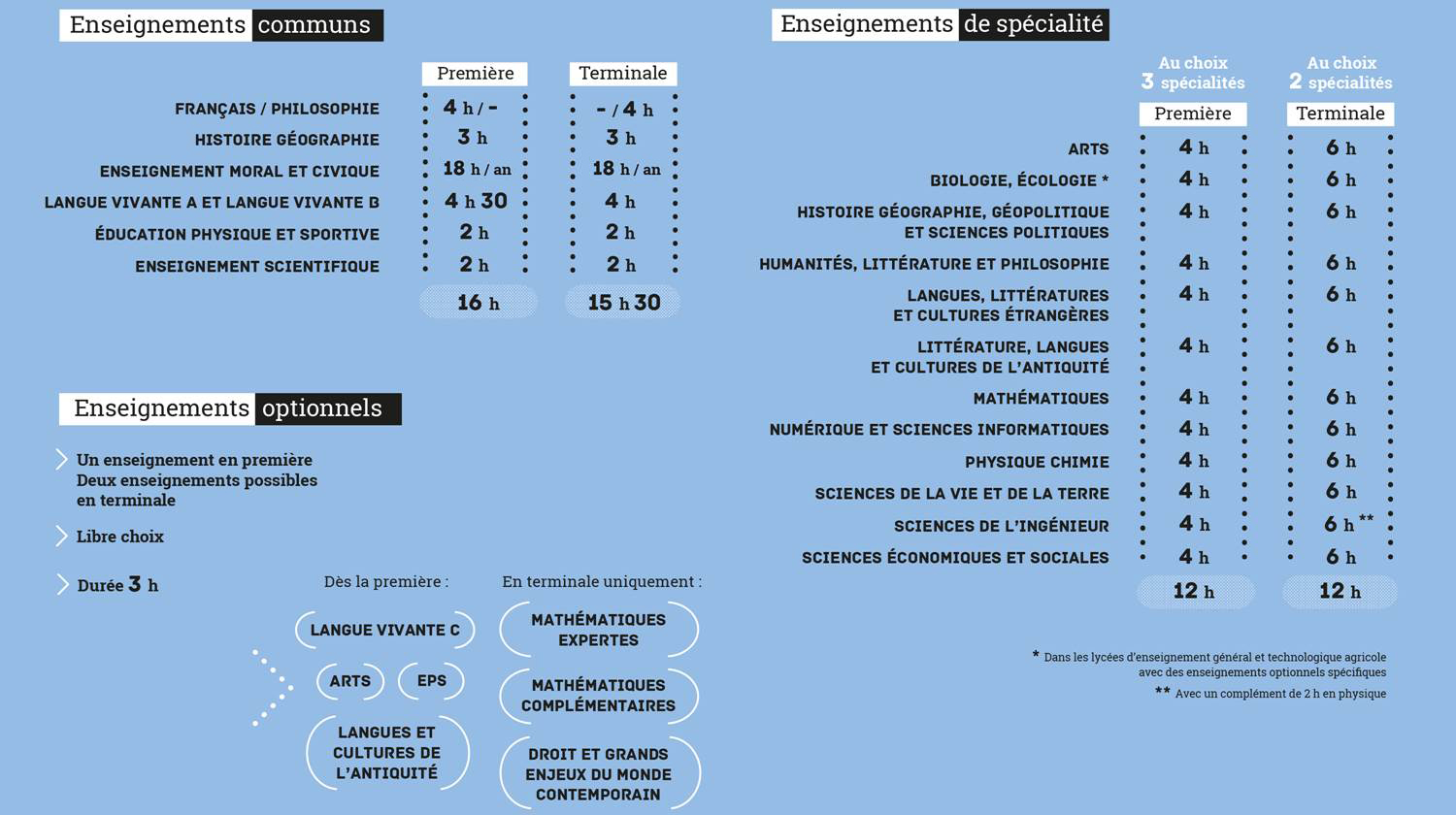 23
Après la 2GT : la voie technologique
8 séries 

Enseignement appliqué : observation et expérimentation

Travail en groupe et en autonomie

Travaux pratiques en salle informatique, en salle de technologie, en laboratoire...
Les enseignements communs à toutes les séries technologiques

Français (en première seulement) : 3h
Philosophie (en terminale seulement) : 2h
Histoire géographie : 1h30
Langue vivante A et langue vivante B : 4h (dont 1h d’enseignement technologique en langue vivante)
Education physique et sportive : 2h
Mathématiques : 3h
Enseignement moral et civique : 18 heures annuelles
LES BACS TECHNOLOGIQUES
Jean Macé et Venise verte
Paul Guérin Niort
Venise Verte Niort
Venise Verte Niort
BAC STL

Laboratoire
BAC ST2S

Santé et Social
BAC STMG

Management et Gestion
BAC STI2D
Industrie &  Développement Durable
Lycée agricole
         Melle
Lycée E.Perochon à Parthenay
Lycée hôtelier LaRochelle Lycée Kyoto à Poitiers
Lycée V. Hugo Poitiers
BAC STAV
Agronomie et Vivant
BAC STHR 
Hôtellerie
Restauration
BAC S2TMD 
Théâtre Musique Danse
BAC 
STD2A
Design et Arts Appliqués
STMG Management et gestion
Intérêts : fonctionnement de l’entreprise, analyse des décisions, performances, impact des stratégies, relations au travail

Programme : économie, droit, management, expression écrite et orale (français et langues)
Services financiers, commerciaux, marketing, Ressources Humaines…

Poursuites d’études :
BTS ou DUT commerce, gestion, communication, assistant de direction, comptabilité, tourisme…
Ecoles de commerce (bon dossier)
spécialités :
Gestion et finance
Marketing 
Systèmes d’information de gestion
Ressources humaines et communication
Droit et économie
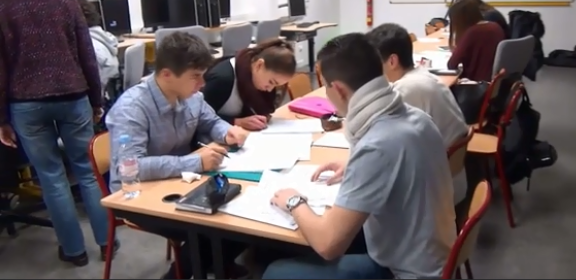 STI2D Industrie et développement durable
spécialités au choix en terminale:
Energies et environnement
Architecture et construction
Systèmes d’information et numérique
Innovation technologique et écoconception
Intérêts : industrie, innovation technologique, transition énergétique

Programme : maths, physique-chimie
Démarche d’analyse fondée sur 3 approches : énergie, information, matière.
But : création de solutions techniques

Poursuites d’études :
BTS ou BUT énergie, logistique, maintenance, informatique industrielle, génie civil…
Ecoles d’ingénieur (bon dossier)
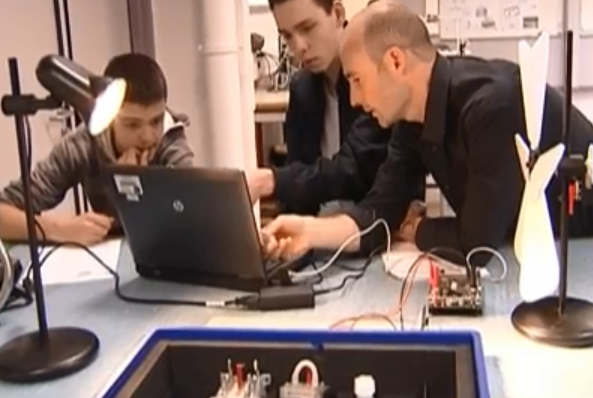 ST2S Santé et social
Métiers du paramédical  : aide-soignant, infirmier, pédicure-podologue,  audioprothésiste, technicien en analyses biomédicales, manipulateur en électroradiologie médicale, auxiliaire de puériculture…
Métiers du social : assistant de service social, conseiller en économie sociale et familiale, éducateur spécialisé, éducateur de jeunes enfants.
Intérêts : relations humaines, domaine social ou paramédical

Programme : biologie et physiopathologie humaines (grandes fonctions d’être humain, prévention et traitement des maladies), sciences et techniques sanitaires et sociales (état de santé et bien-être social d’une population, politiques sociales et de santé publique, dispositifs et institutions sanitaires et sociaux…)

Poursuites d’études :
BTS, BUT ou Ecoles du secteur paramédical et social
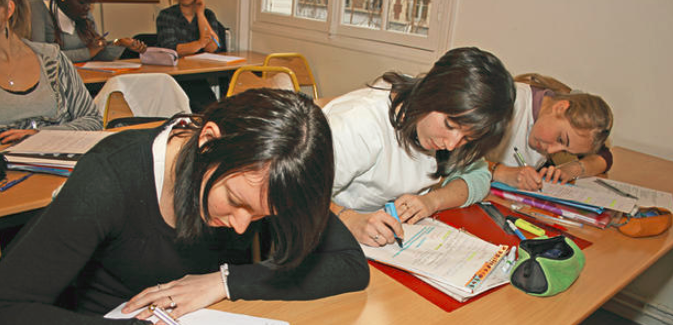 Bac STL Laboratoire
Intérêts : manipulations et démarche expérimentale en laboratoire, étude de  produits (santé, environnement, industrie…) 

Programme : maths, physique-chimie, biologie, biochimie, sciences du vivant + techniques d’observation, de mesure et d’analyse de fabrication de produits 

Poursuites d’études :
BTS, BUT biologie, chimie, de l’environnement, paramédical…  
Ecoles d’ingénieur (bon dossier)
spécialités :
Physique chimie et mathématiques 
Biochimie biologie biotechnologie, ou   sciences physiques et chimiques en laboratoire
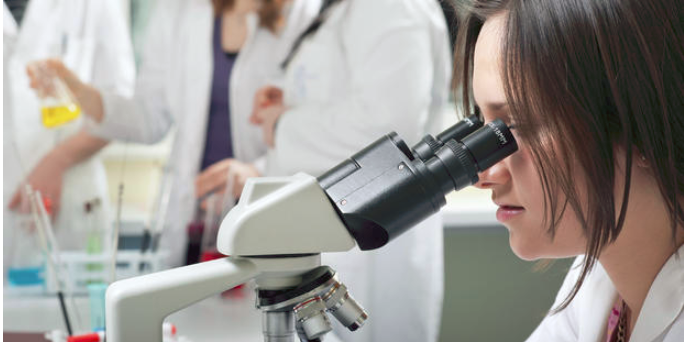 Bac STAV Agronomie et vivant
5 spécialités :
technologies de la production agricole 
transformation alimentaire 
aménagement et valorisation des espaces 
services en milieu rural 
sciences et technologies des équipements

8 semaines de stage
Intérêts : biologie, écologie, agriculture, environnement (aménagements des espaces, protection des milieux naturels, agroalimentaire…)

Programme : culture scientifique, technologique et spécifique à l’enseignement agricole :  biologie-écologie, physique-chimie, maths, sciences économique-sociales et de gestion, sciences et 
technologies agronomiques

Poursuites d’études :
BTSA, BUT dans l’agriculture, l’agronomie, aquaculture, gestion et maîtrise de l’eau, agroalimentaire, environnement…
Certificats de spécialisation agricole
Ecoles d’ingénieur (bon dossier)
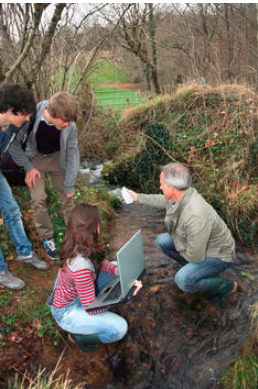 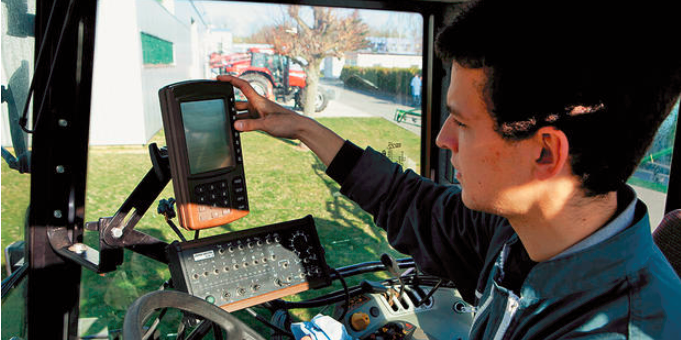 Bac STHR Hôtellerie et restauration
Intérêts : gestion hôtelière, restauration et services
Programme : économie et gestion hôtelière, sciences et technologies culinaires et des services, alimentation-environnement, langues, LV3 possible

Poursuites d’études :
BTS, BUT domaine hôtelier, compta-gestion, tourisme, commerce et services 
Écoles hôtelières
Ecoles de commerce (bon dossier)

4 semaines de stage en 1ère
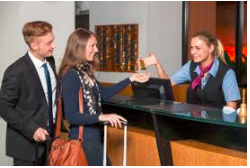 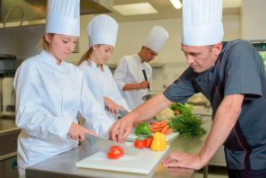 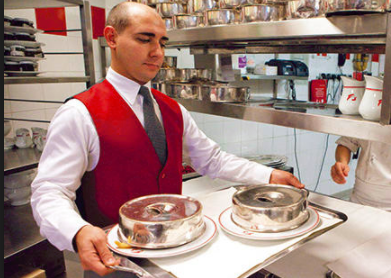 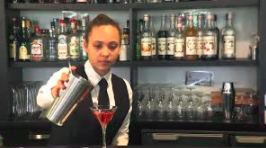 STD2A Design et Arts Appliqués
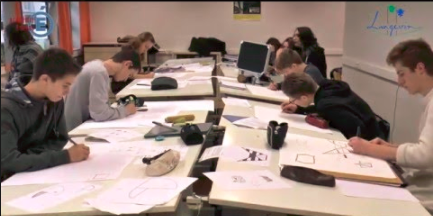 Intérêts : applications de l'art (graphisme, mode, design...), conception et réalisation d'objets (vêtements, meubles, ustensiles...) ou d'espaces.

Programme : Étude des mouvements artistiques, des démarches créatives, des matériaux, pratiques en arts visuels
 
Poursuites d’études :
DNMADE
DMA diplôme des métiers d’art
Écoles de design
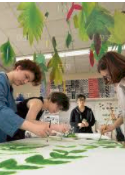 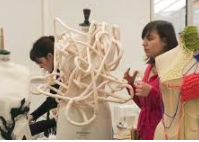 Rappel : Calendrier et procédures
Intentions d’orientation :

2nde GT 

2nde pro + statut 

1ère année de CAP + statut


Avis provisoire du conseil de classe
Favorable/défavorable/réservé
Choix définitifs :

2nde GT 
Lycée + (enseignements optionnels)

2nde pro + statut 
Lieu + spécialité ou famille de métiers

1ère année de CAP + statut
Lieu + spécialité

Avis définitif du conseil de classe
Quelle formation ? S’informer et vérifier
Portes ouvertes des établissements (Février - avril)
	
Mini-stages de découverte en Lycée Professionnel (Janvier - avril)

Périodes de découverte en entreprise = stage(s)

Site Onisep + onisep TV + sites des établissements + Horizons21

www.nouvelle-voiepro.fr  (famille des métiers bac pro)

Conseil en orientation : le professeur principal reste le premier interlocuteur
Rendez-vous
Avec une psychologue EN conseil en orientation
Présence de Mme Renoult au collège: LUNDI et JEUDI après-midi

Au C.I.O. de NIORT Centre d’Information et d’Orientation
Du lundi au vendredi 9h-12h30 et 13h30-17h
 Le mercredi jusqu’à 18h
 Ouvert pendant les vacances scolaires    05 16 52 69 29